ИКС-педиция к Математическому полюсу
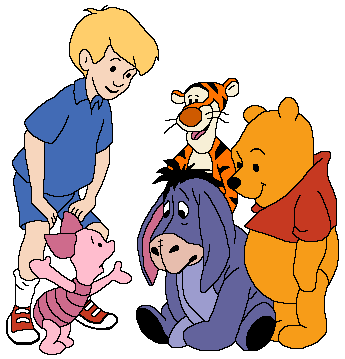 Задачи для всех-всех-всех
Продолжи ряд на два числа, сохраняя закономерность:
а) 83 056,   83 156,  83 256,  _________________
б) 0,  17,  34,  51,  _______________
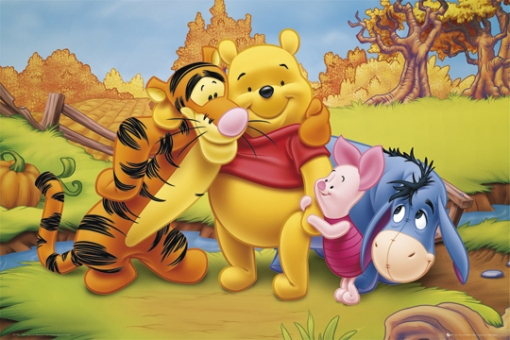 2. М = {, m, +}. Верны ли высказывания:
а) М = {m, +, } 
б) М = {m, }
в) М = {, m, :}
г)   М
д) {}  М
е) а  М
да, нет
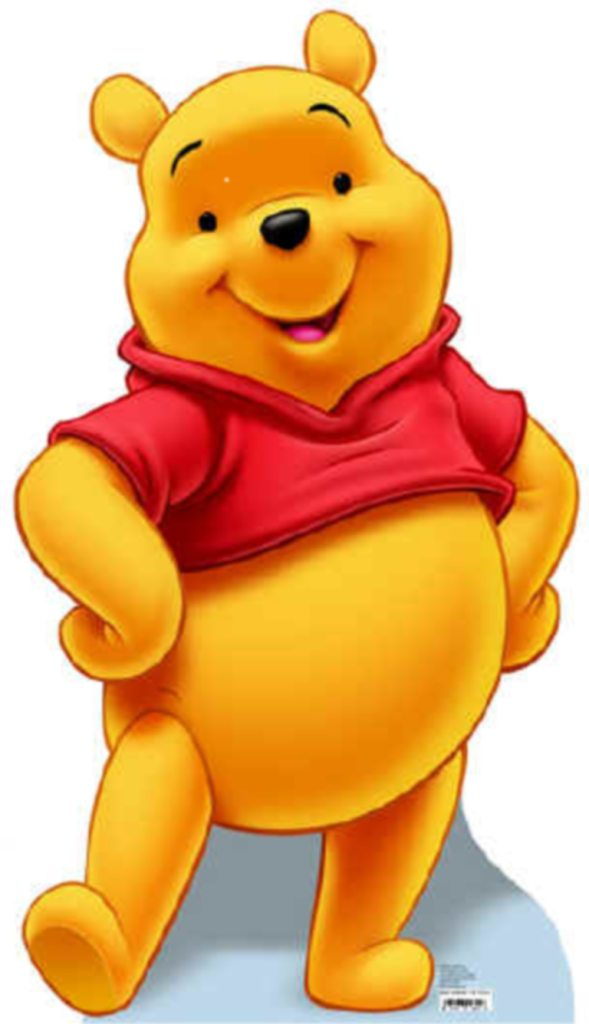 да, нет
да, нет
да, нет
да, нет
да, нет
А = {4,    , а, 5},  В = {в, 4,     }Запиши с помощью фигурных скобок пересечение и объединение множеств А и В. Построй диаграмму Венна этих множеств.
А  В = ______________
А  В = ______________
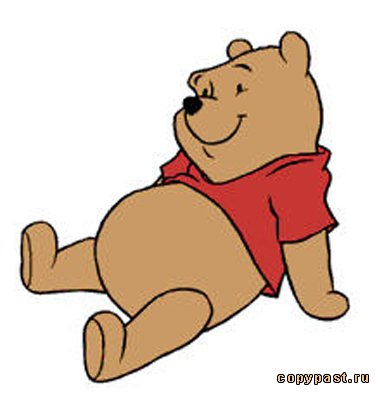 А
В
45 630 817 294
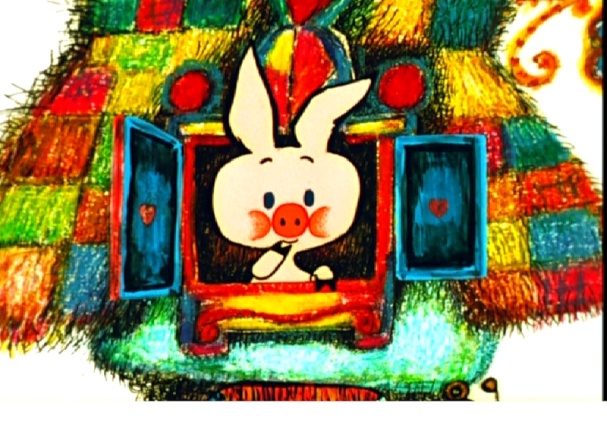 Какая цифра стоит в разряде сотен миллионов этого числа? 
Сколько в нём всего сотен миллионов?
25 млрд. 4 млн. 79 ед.
Сколько разрядов в этом числе? 
Назови предыдущее и последующее  число.
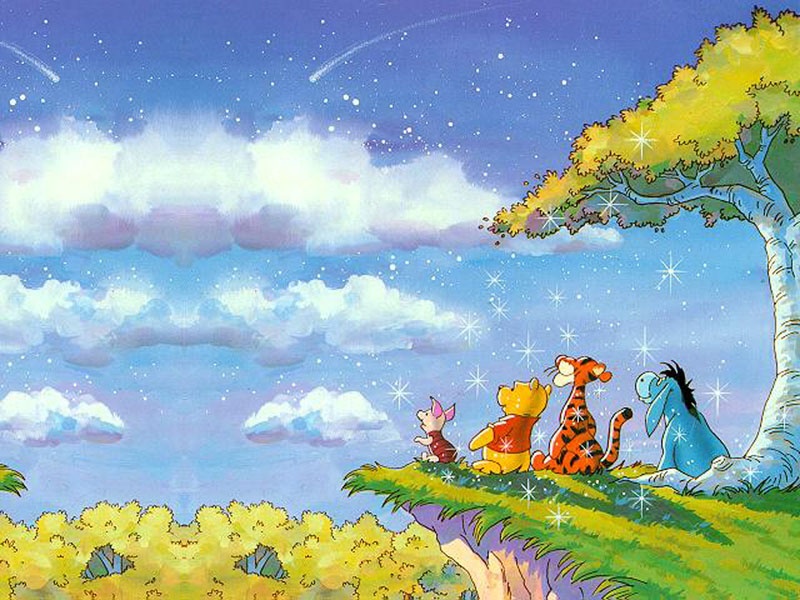 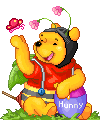 Выполни действия:
2047639		305296
		  459086		  72058

		1800
		  70


×
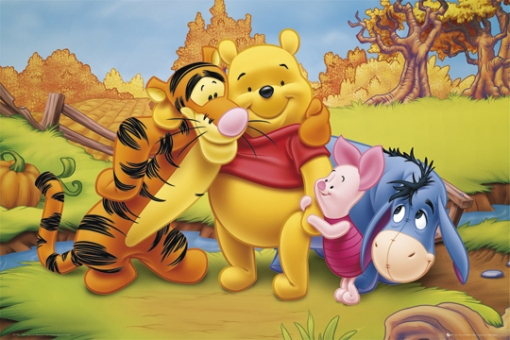 Вырази в новых единицах измерения:
5 м 9 см =  _____ см
6 м 4 дм = _____ см
7 км 91 м = ______ м
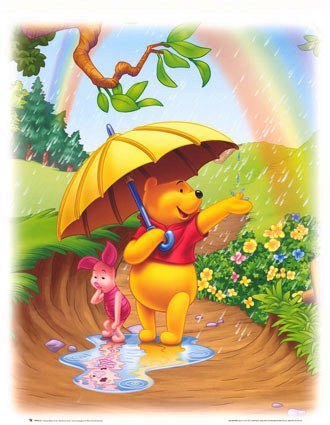 Реши уравнения:
х – 93 = 87	   450 : х = 9	    х  60 = 240
_________	    ________	    _________
_________	    ________	    _________
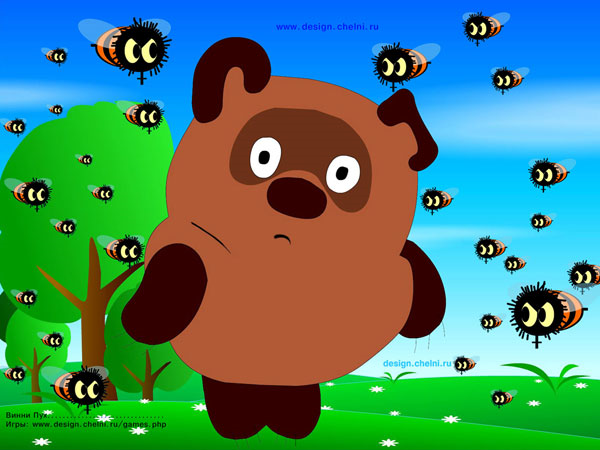 Кролик съел 5 тарелок мёда, Пятачок съел на 3 тарелки мёда больше, чем Кролик, а Винни-Пух съел в 7 раз больше, чем Пятачок. Сколько тарелок мёда съели они вместе?
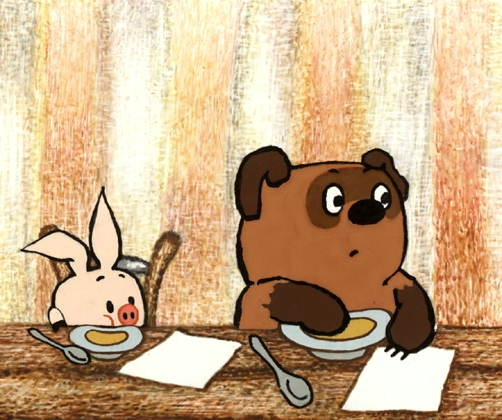 В.
П.
К.
_______________________
_______________________
_______________________
Ответ: _______________________________
Пользуясь алгоритмом, заданным блок-схемой, расшифруй имя и фамилию известного английского писателя.  Знаешь ли ты его книги?
а
 6
Д
А
Р
И
Н
М
С
К
Л
Е
Да
Нет
< 60?
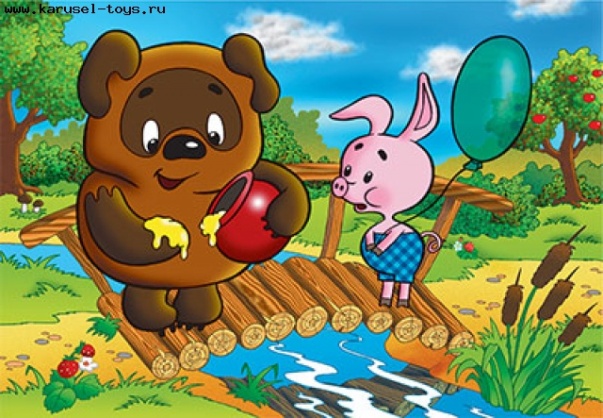  57
: 3
х
Алан  Александр  Милн
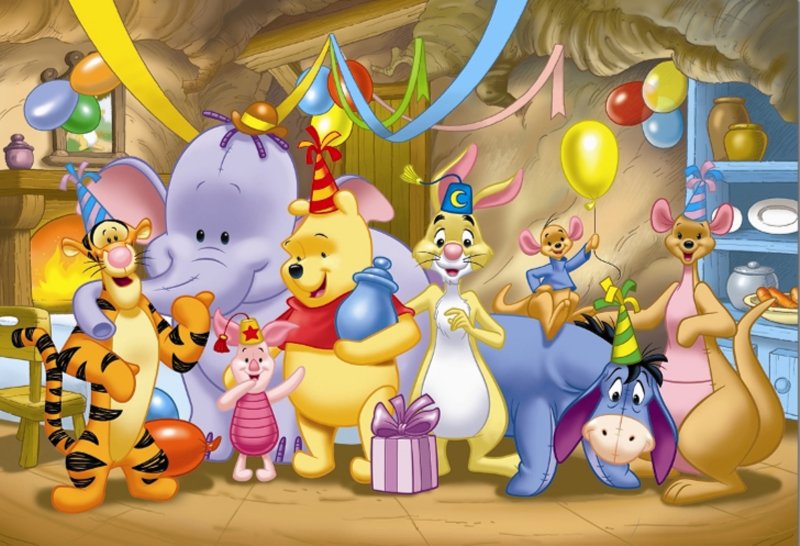 Наше путешествие
подошло к концу!
До новых встреч 
во второй части!